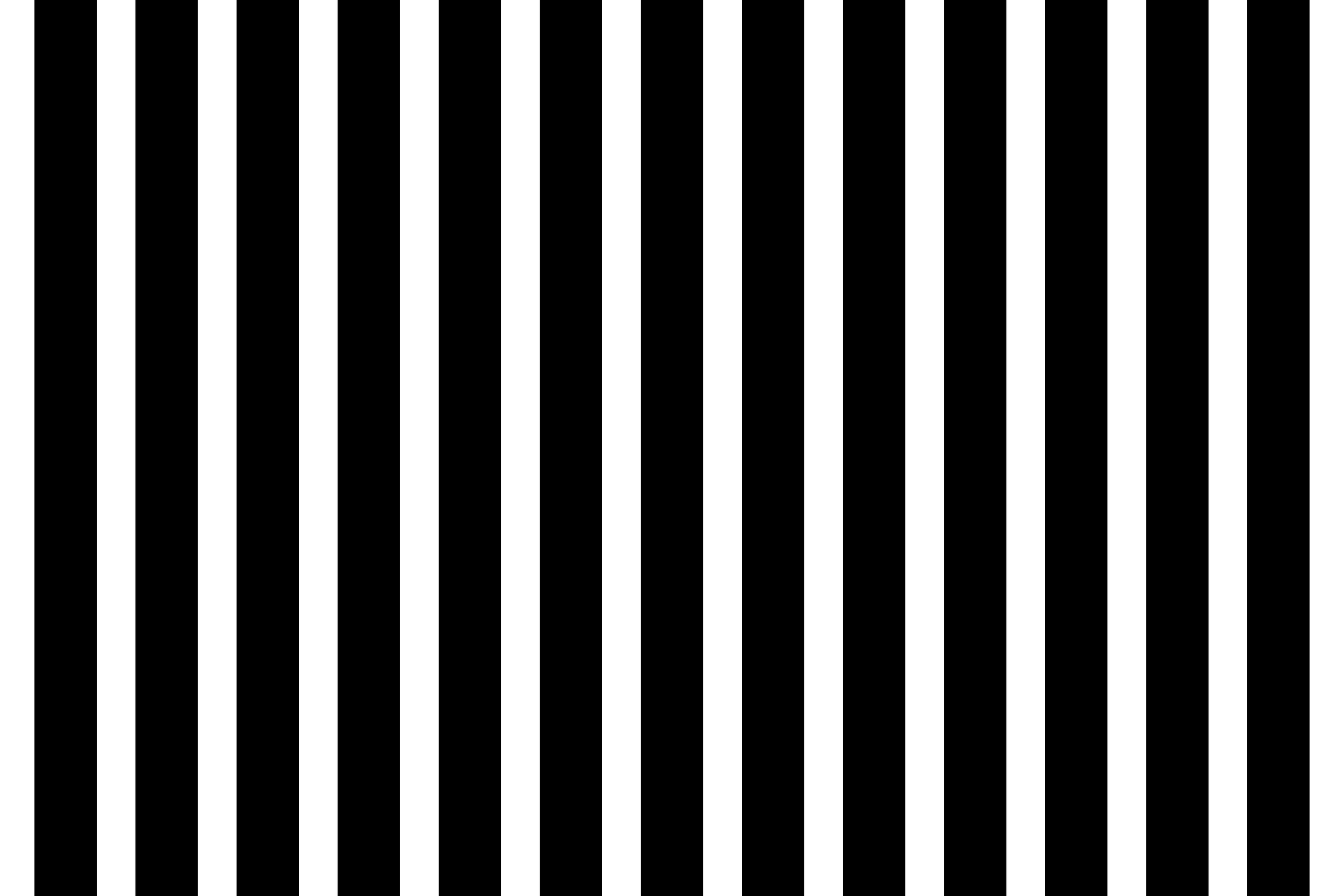 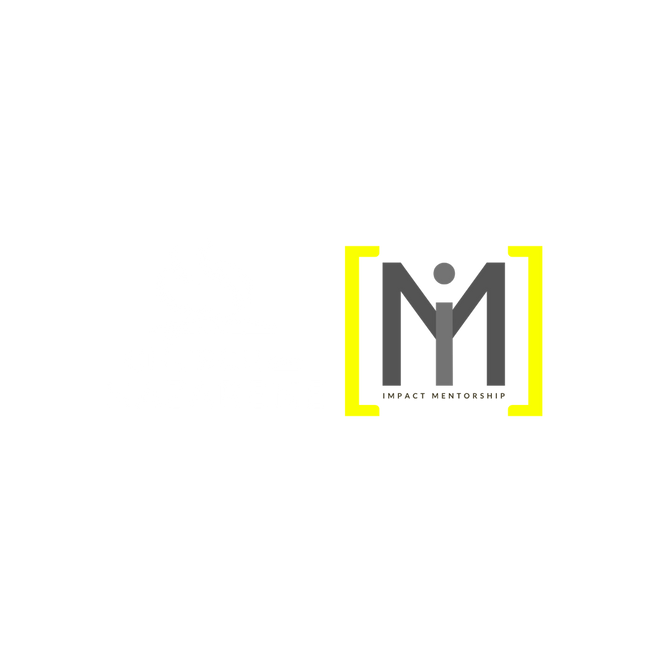 Coaching tools for mentorship
FÉLIX ORTIZ
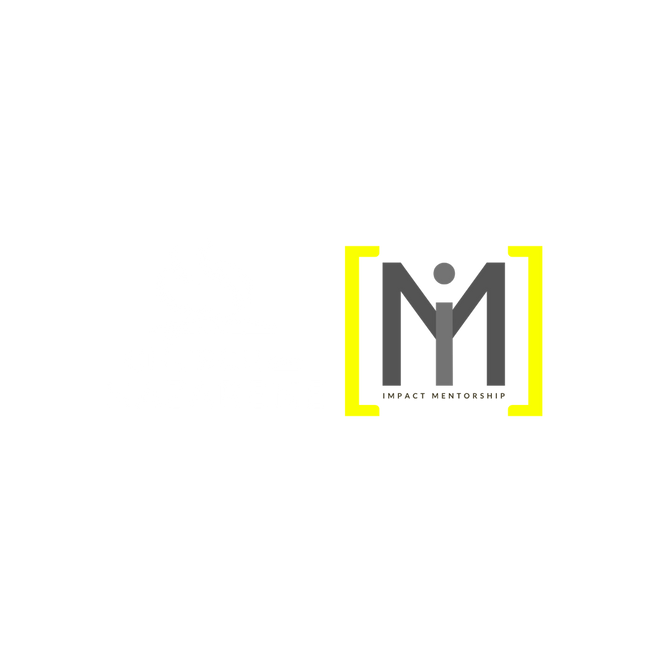 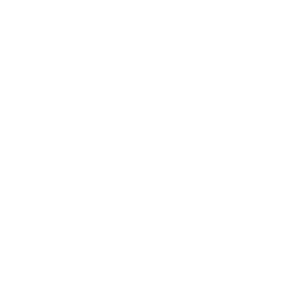 GENERAL OBJECTIVE
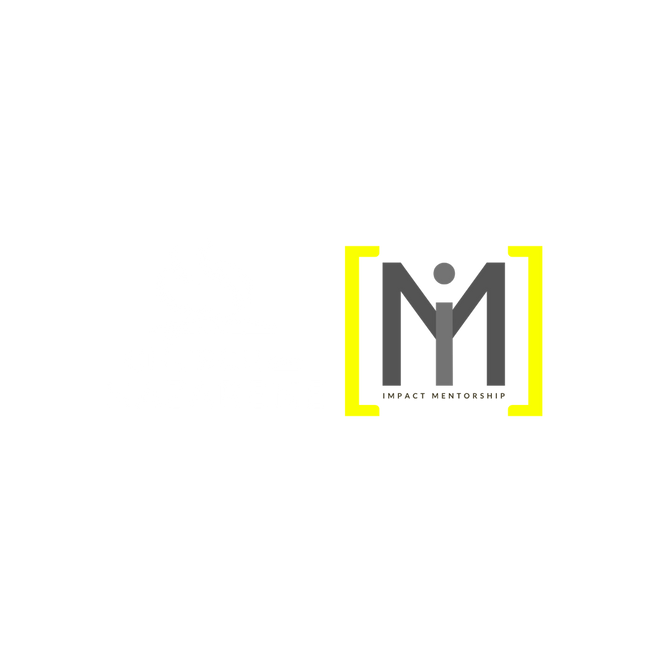 To help you understand how the basic coaching tools can help you to be more effective and efficient in the process of accompanying people spiritually, that is, exercising as a mentor.
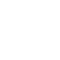 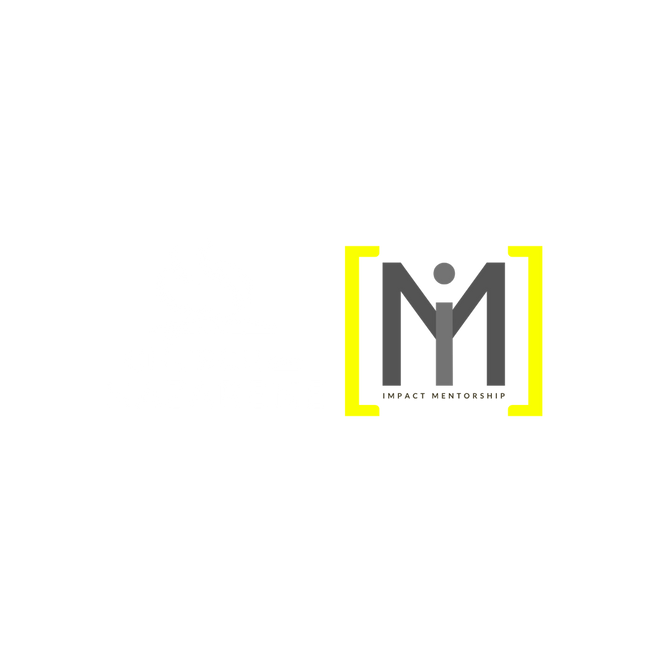 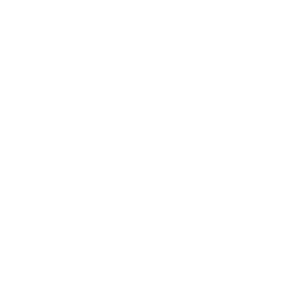 SPECIFIC OBJECTIVES
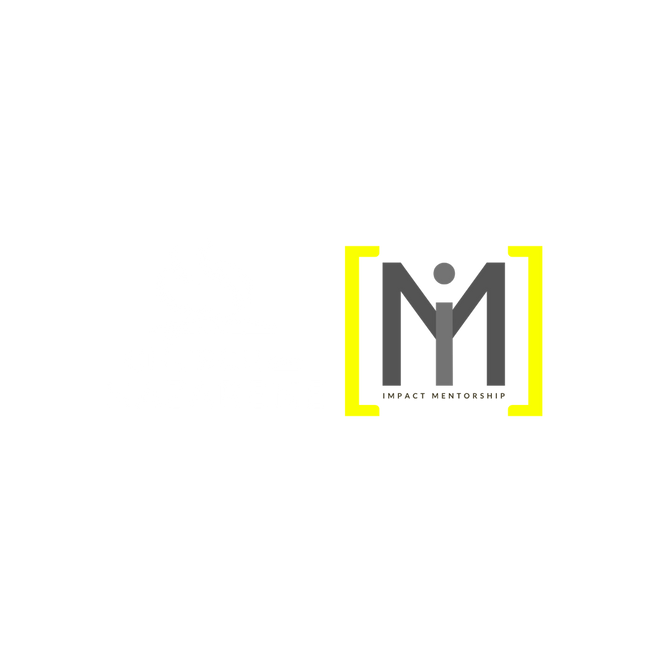 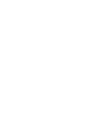 To understand the ultimate purpose of the spiritual accompaniment process.

To know and understand the two key elements that help in this process: awareness and responsibility.
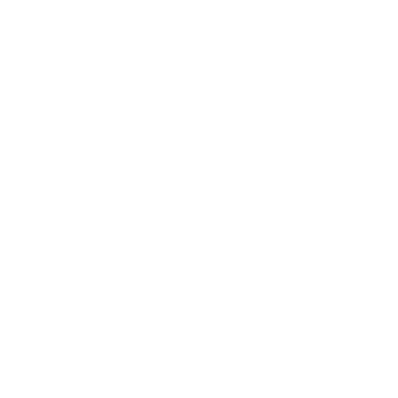 To understand how the role of the leader (mentor) must change to make possible what is stated in point 2.

To become familiar with three basic coaching tools: active listening, powerful questions, and application, and how to apply them in the mentor's work.
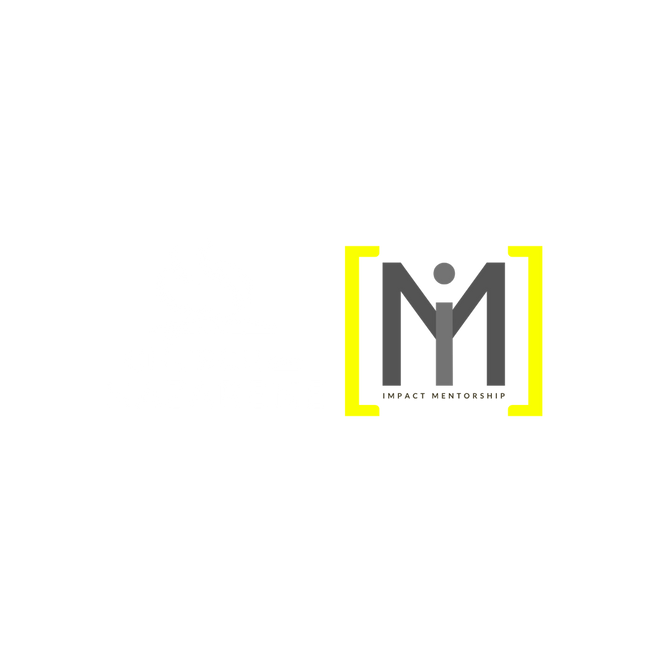 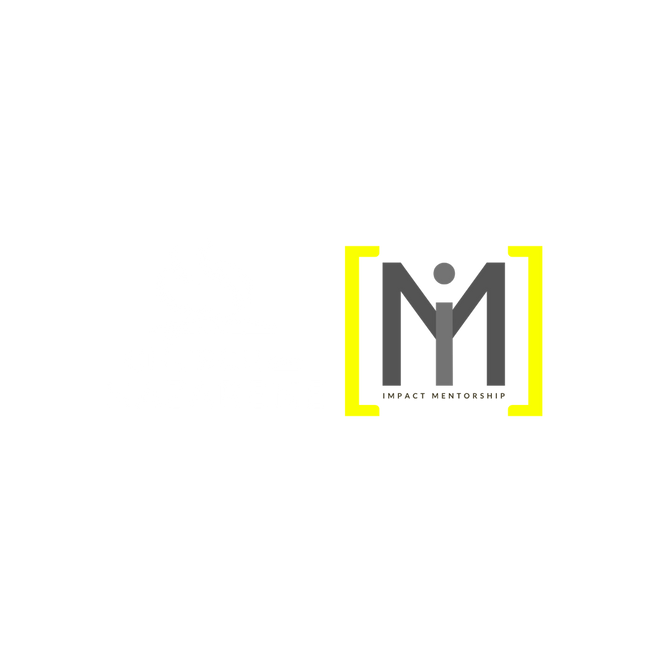 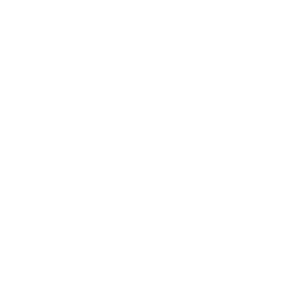 Small Groups
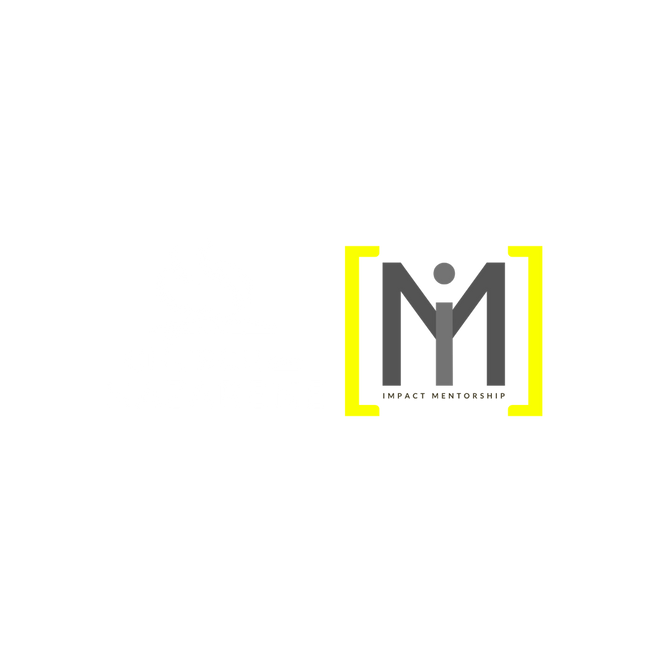 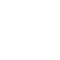 Mentorship purpose


Christ formed in us



The construction of God’s Kingdom
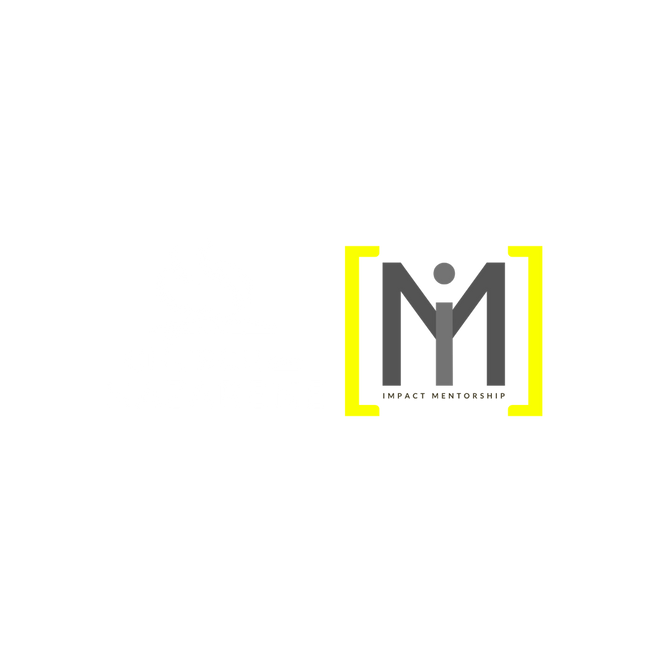 Two requirements

Awareness

Responsibility
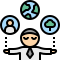 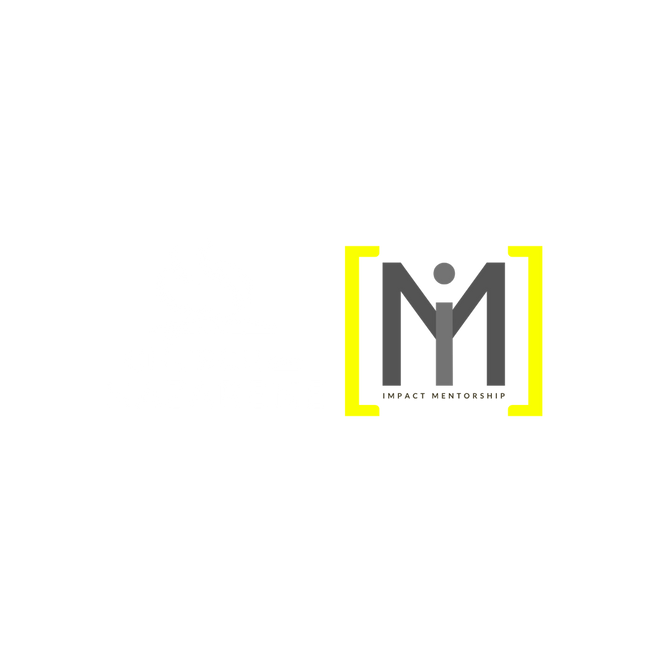 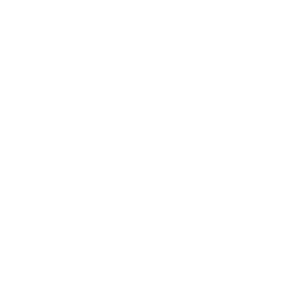 Small Groups
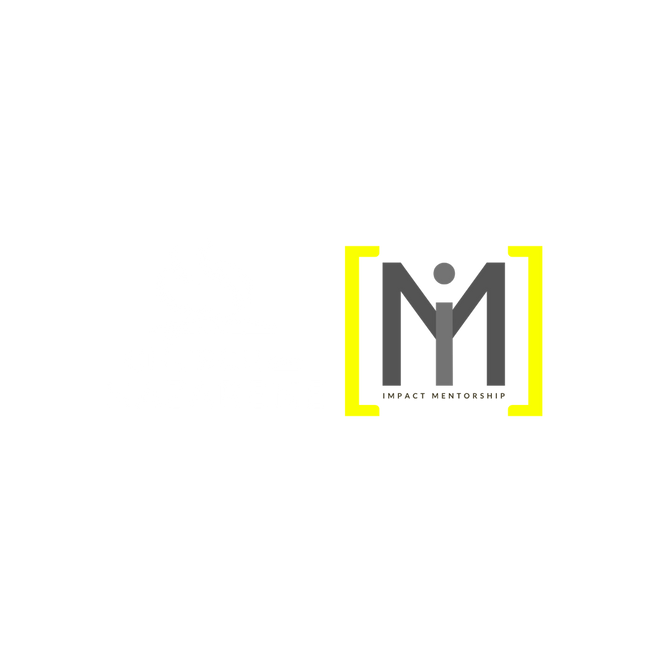 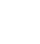 AWARENESS

Awareness involves acquiring knowledge of something through reflection, observation, or interpretation of what one sees, hears, feels, etc.
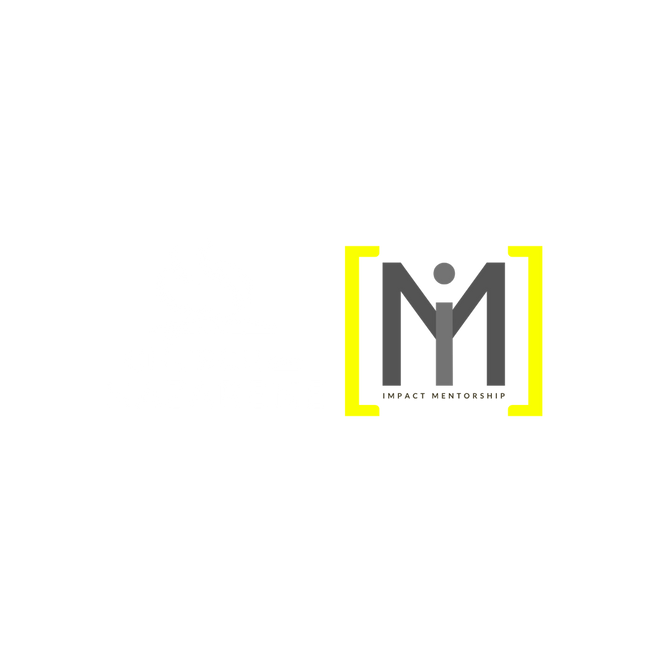 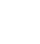 RESPONSIBILITY

According to the dictionary, taking responsibility is putting intention, care, and attention in something that we have decided to do.
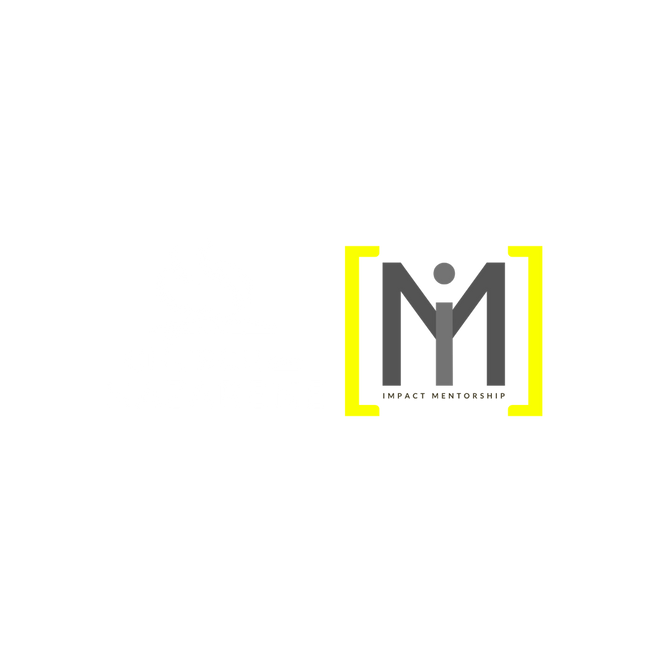 AWARENESS AND RESPONSIBILITY
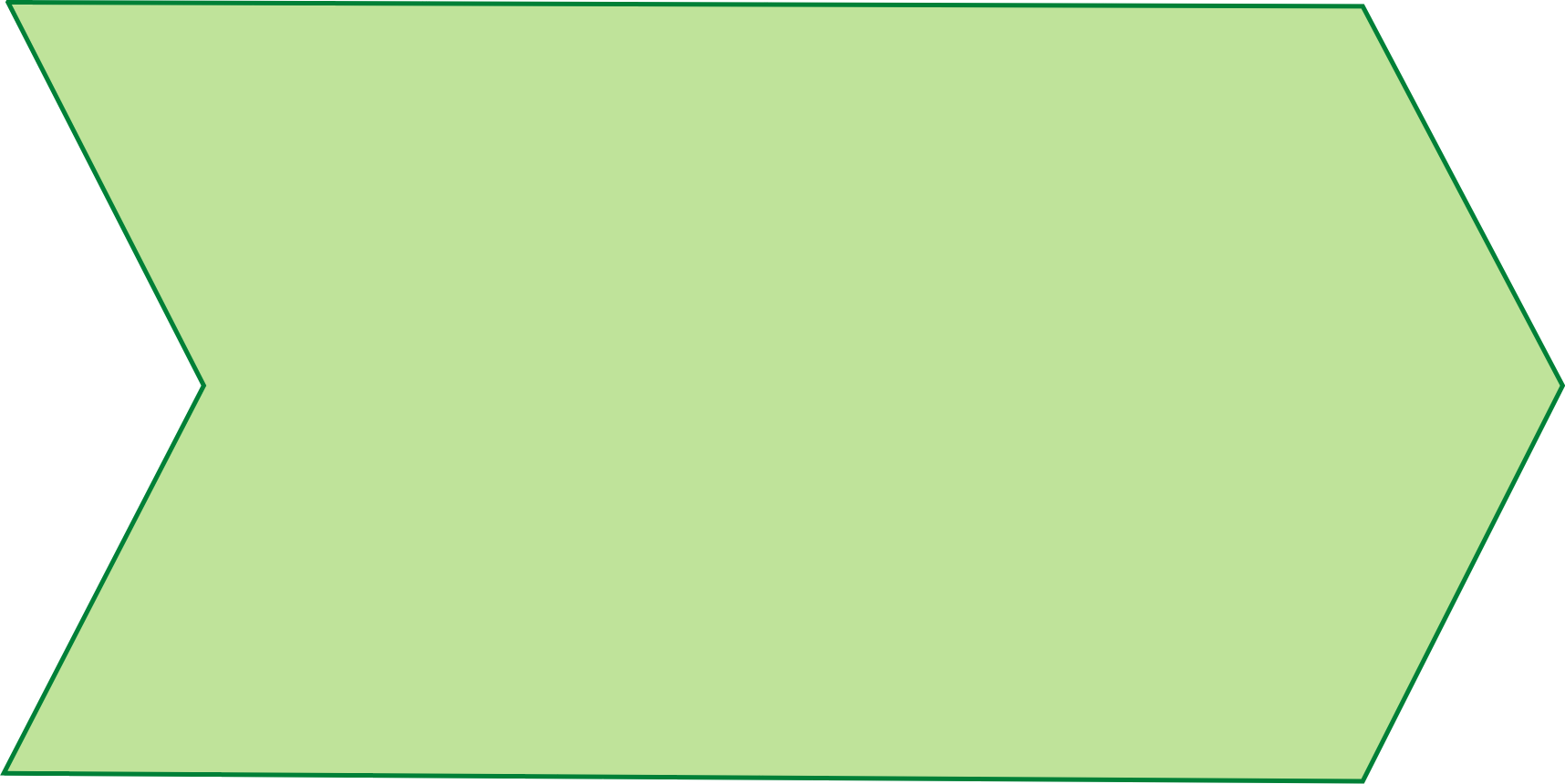 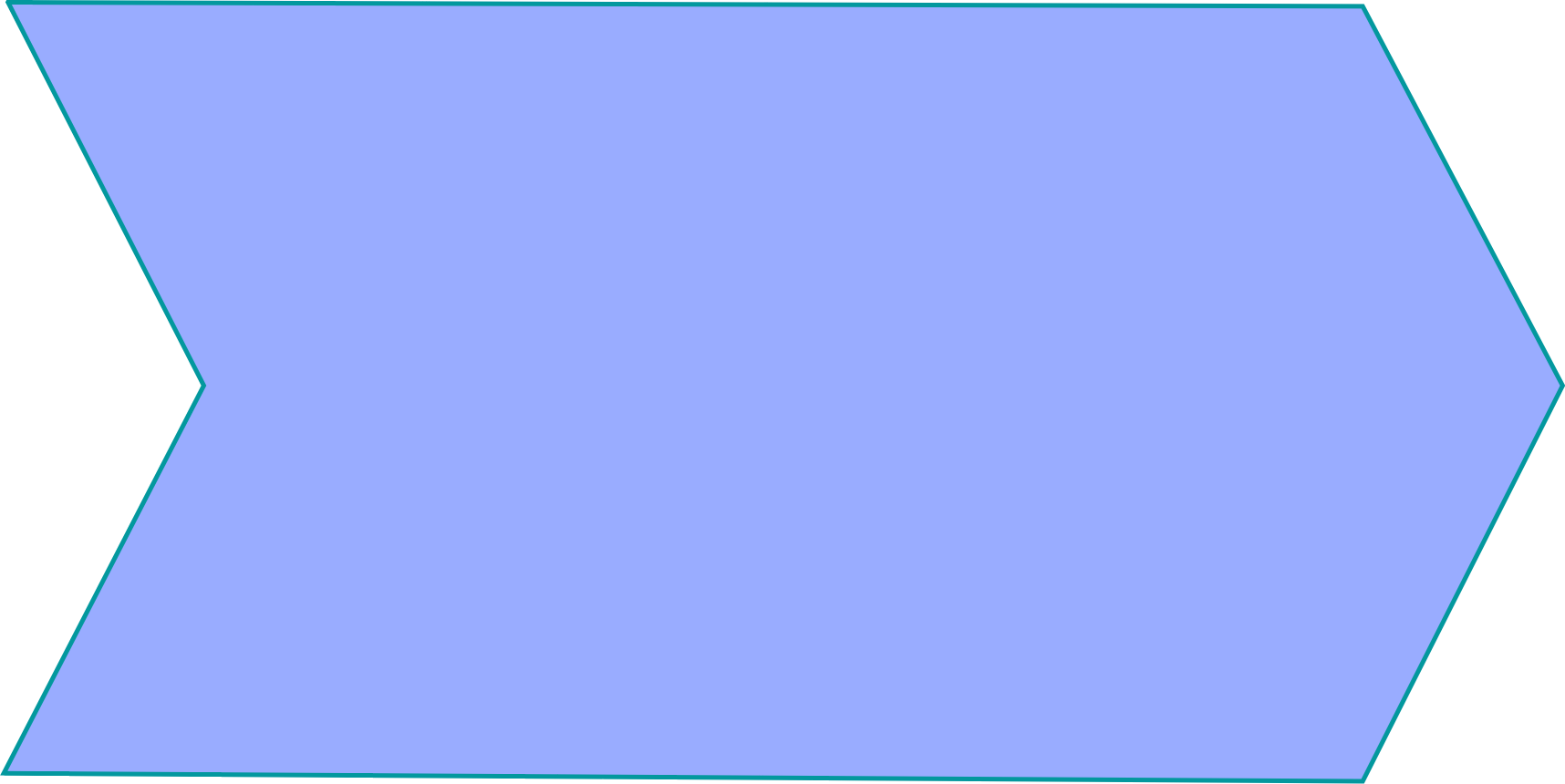 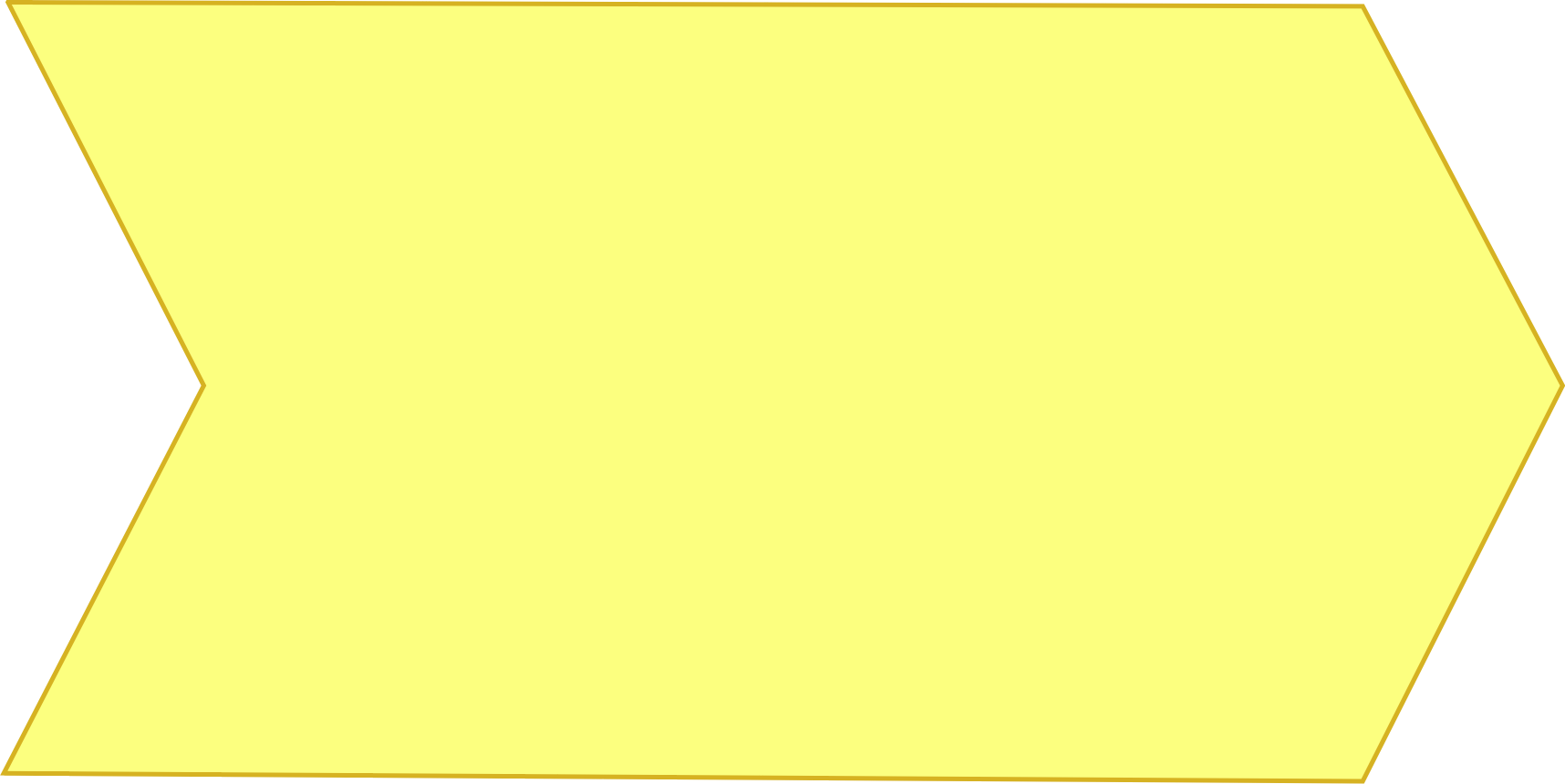 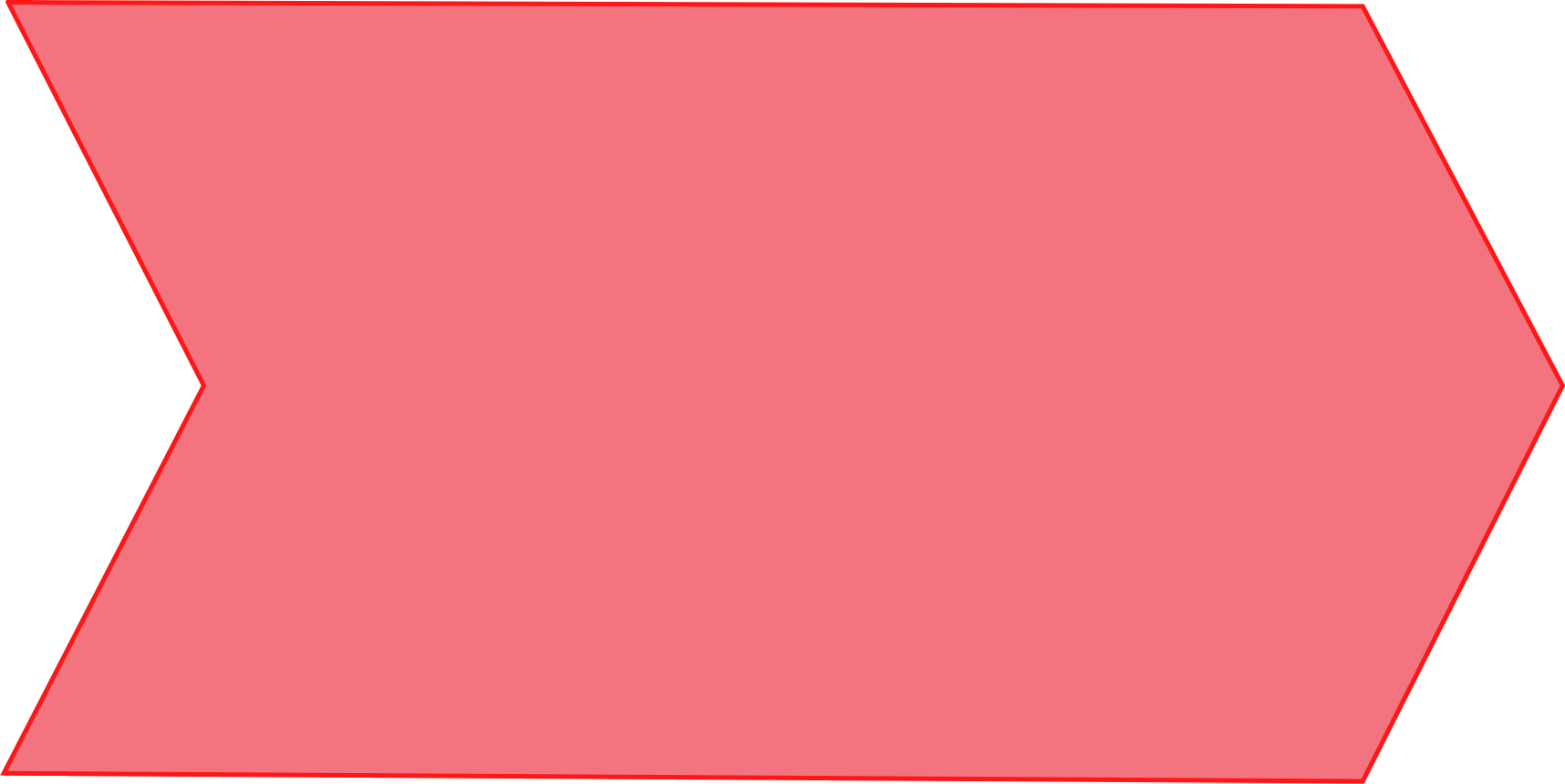 Action
Awareness
Maturity
Responsibilility
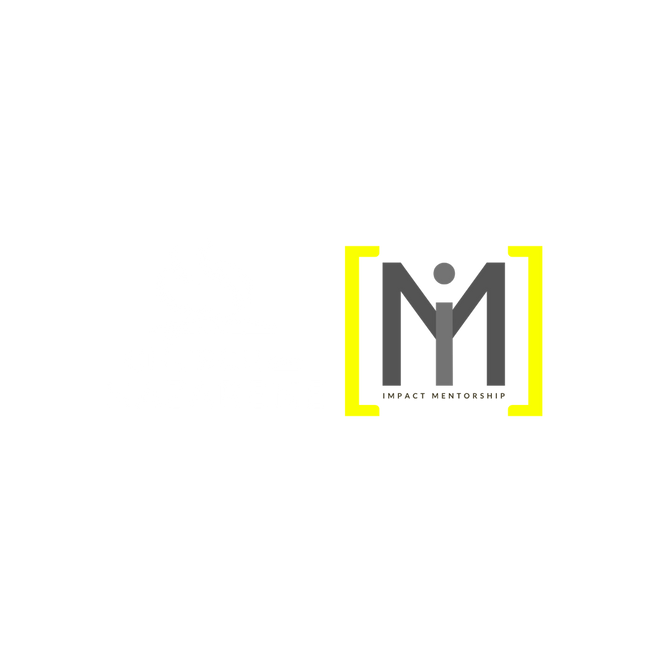 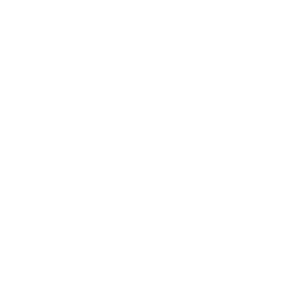 Personal Reflection page 9
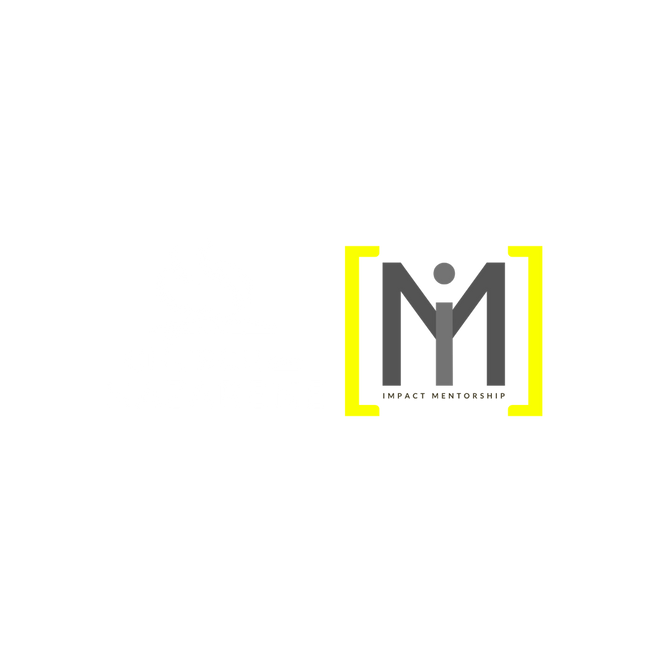 AWARENESS AND RESPONSIBILITY
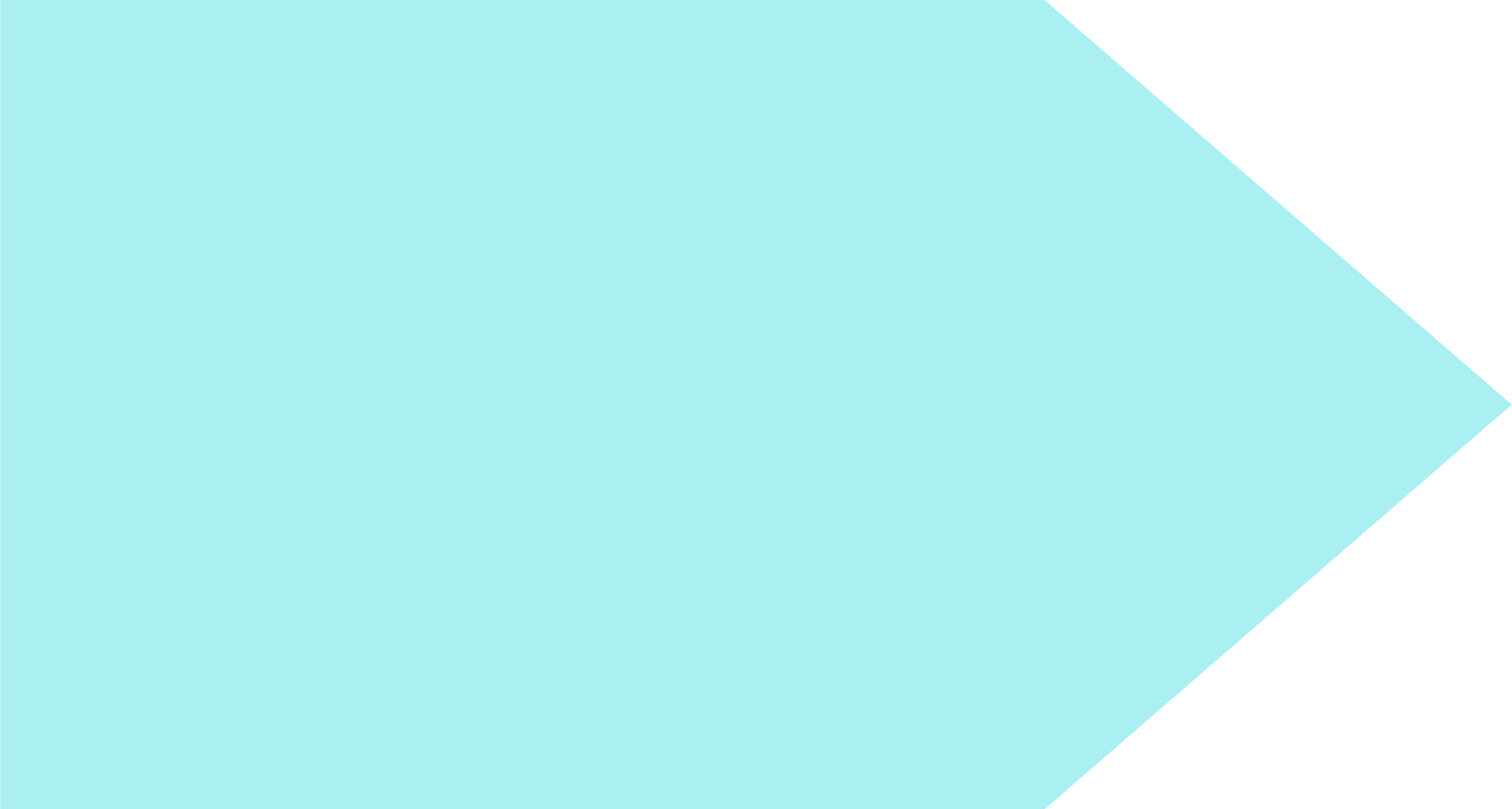 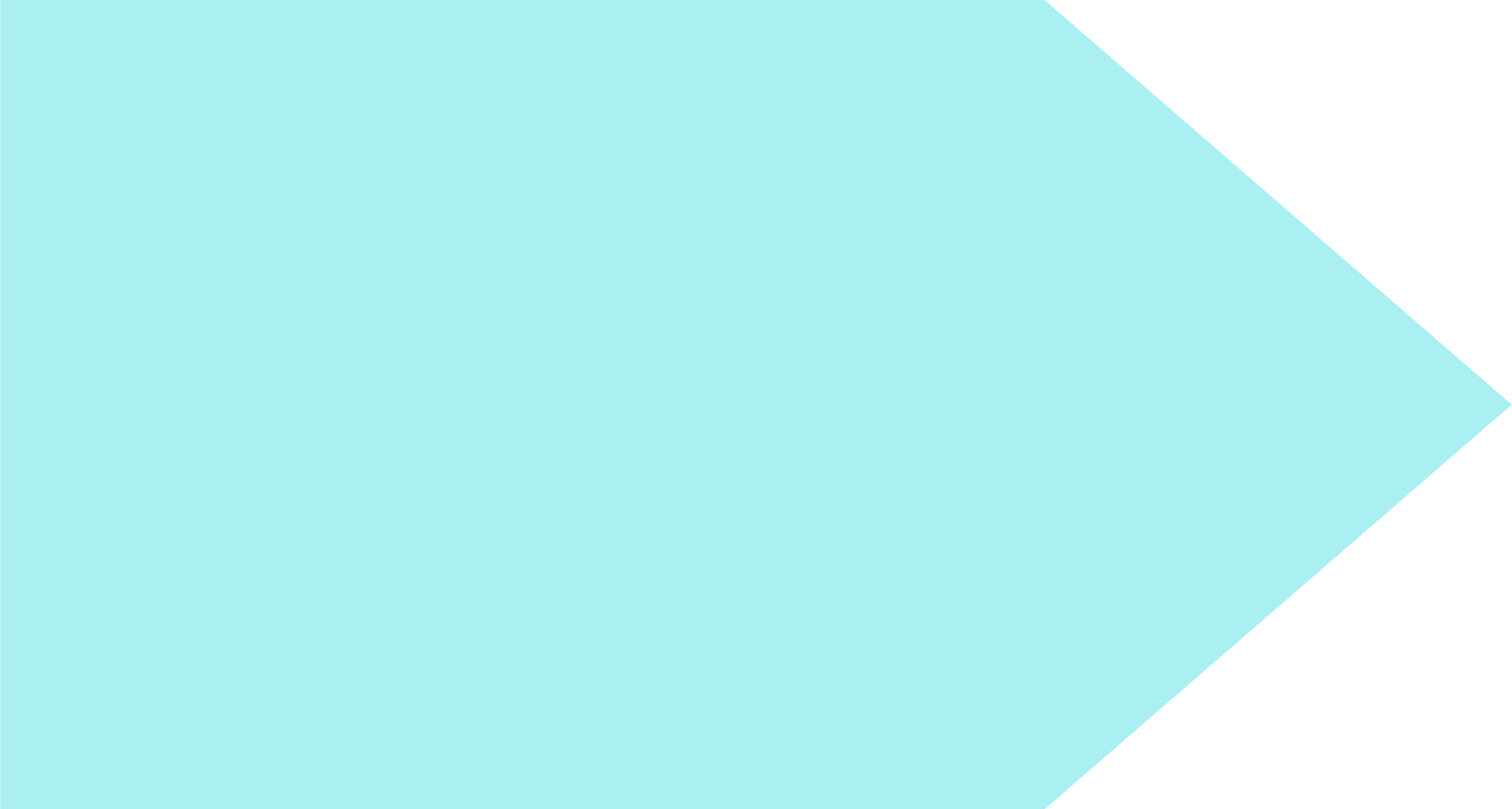 Listen and 
Ask
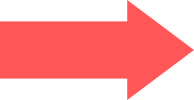 Say
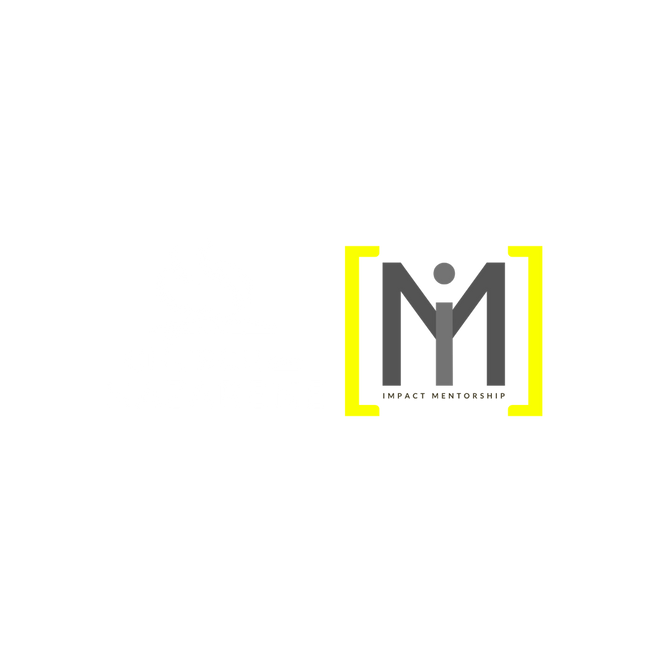 AWARENESS AND RESPONSIBILITY
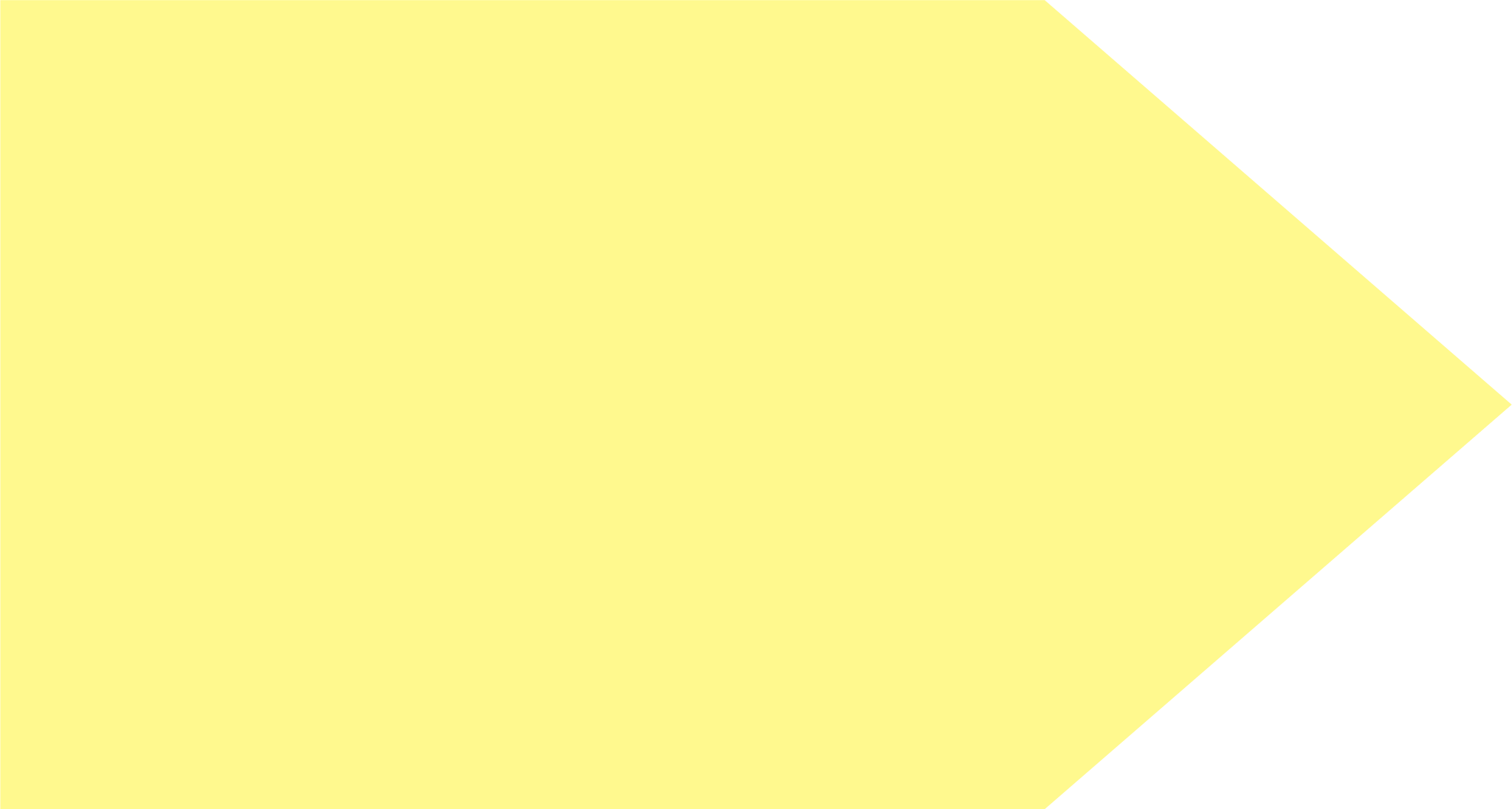 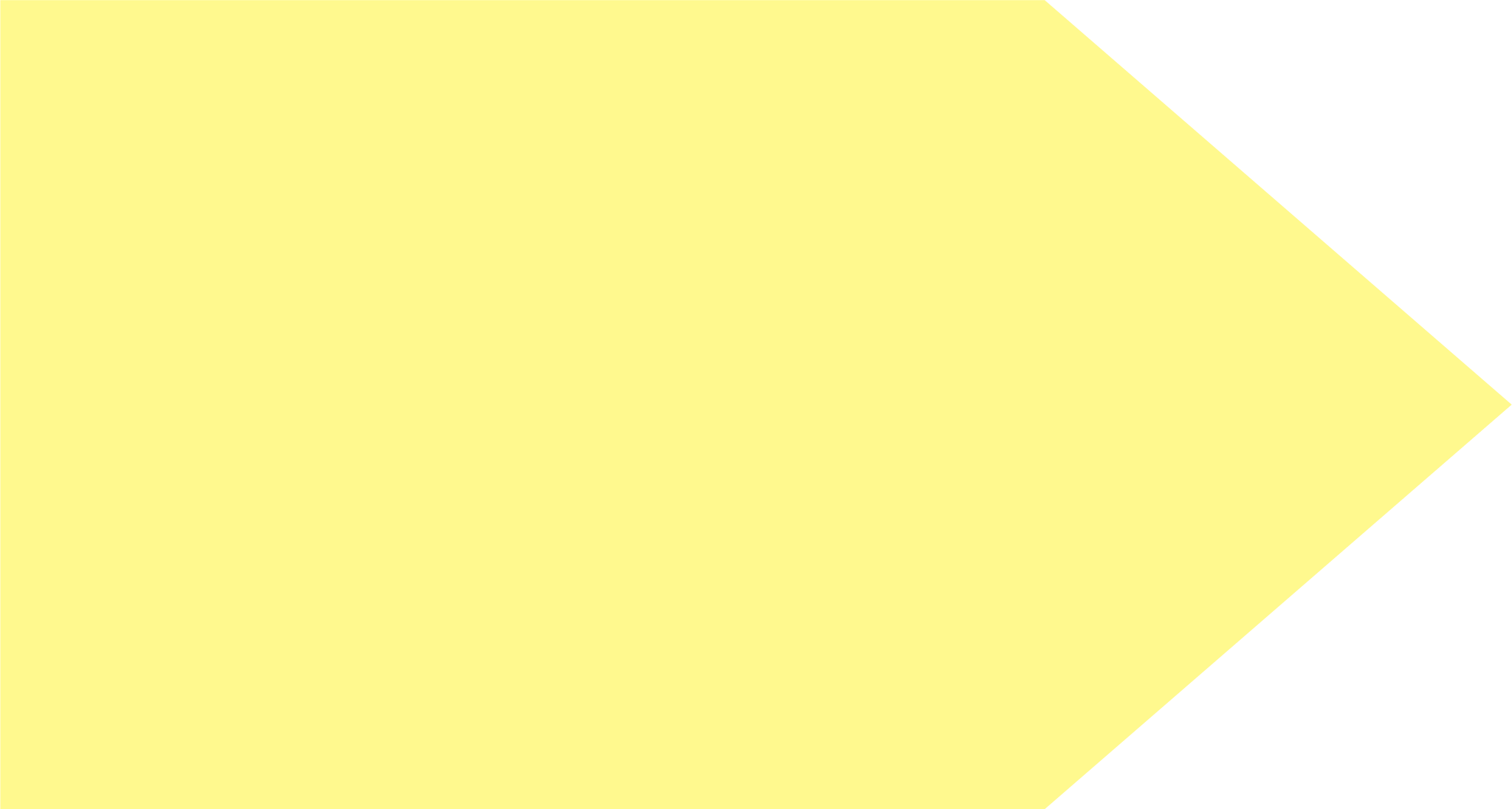 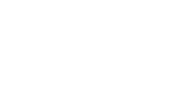 Empower
Command
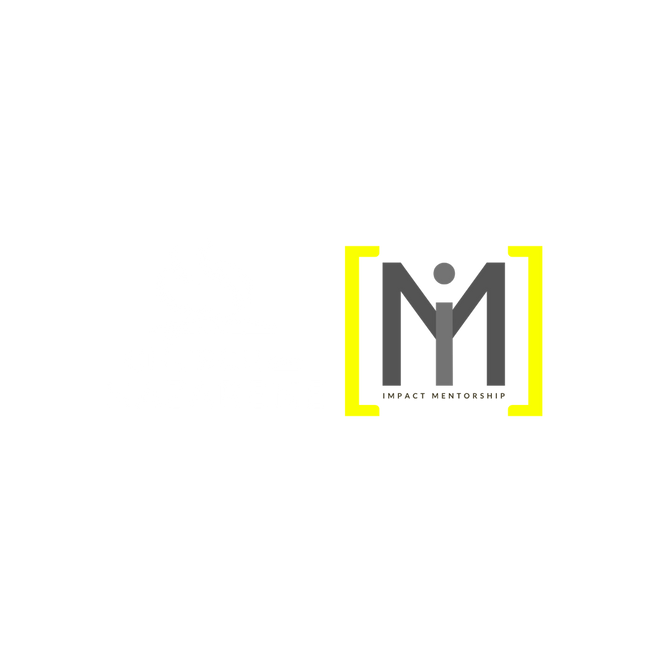 THREE TOOLS
Listen
Ask
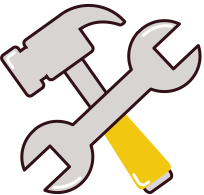 Encourage 
Application
Empathetic 
Listening
Selective 
Listening
Feigned 
Listening
Biological 
Listening
Active 
Listening
ACTIVE LISTENING / LEVELS
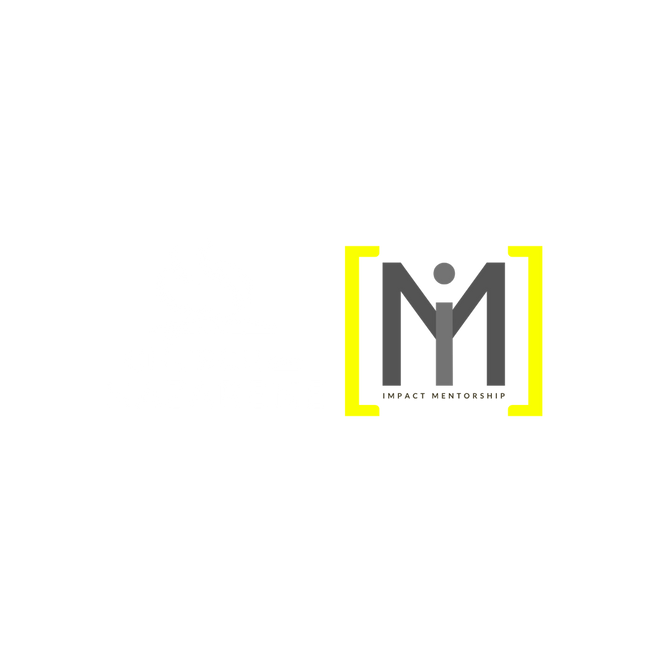 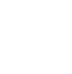 ACTIVE LISTENING / WAYS
With your body
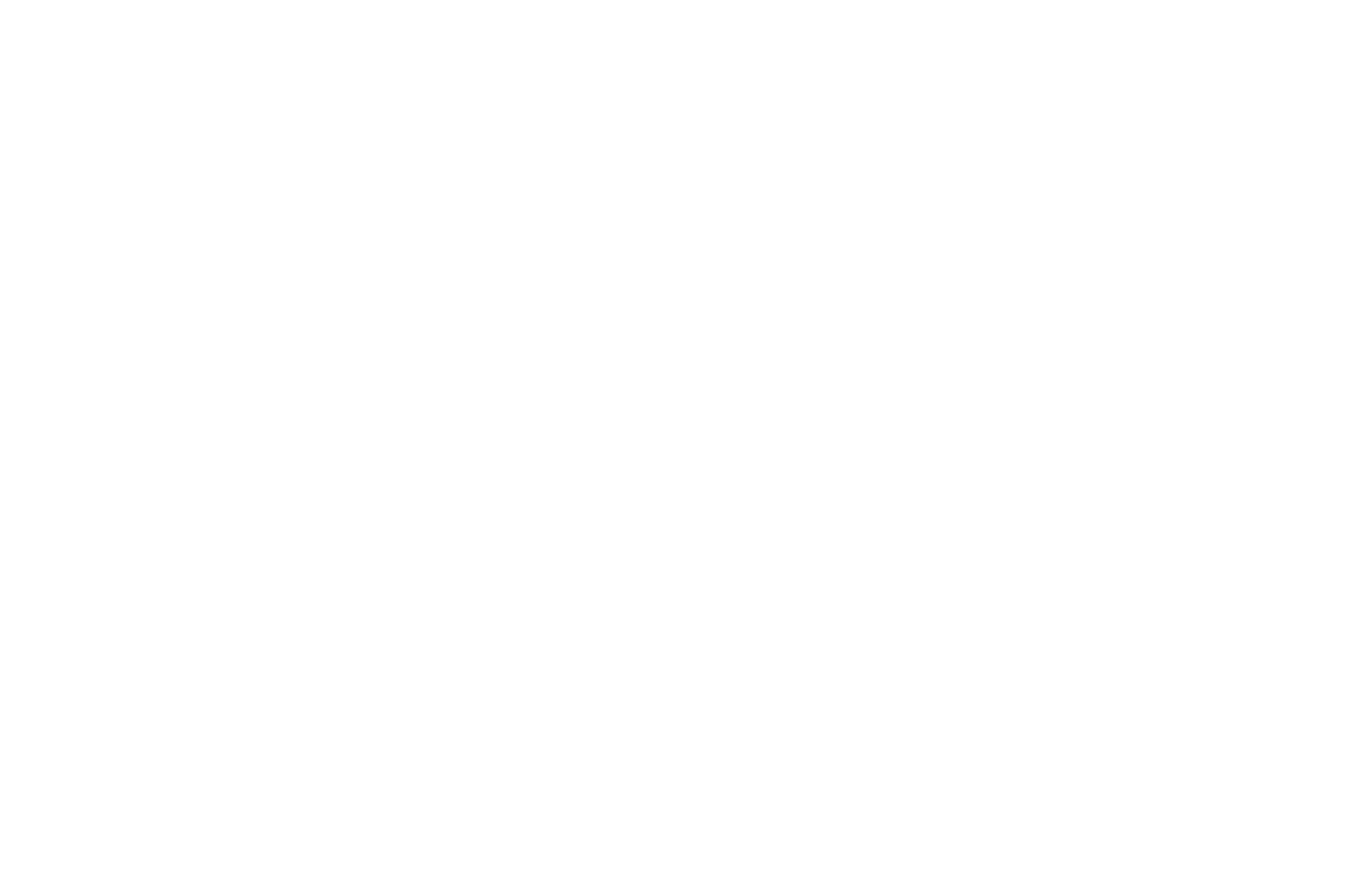 With your mind
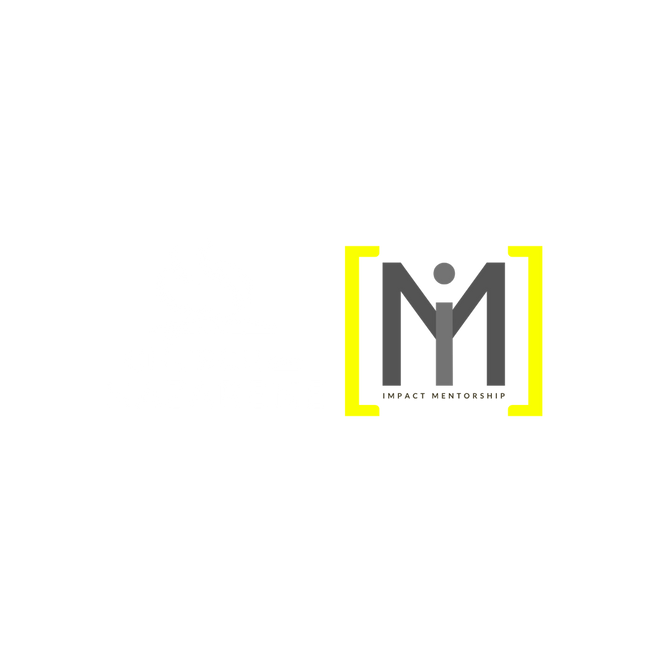 With your words
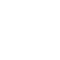 ESCUCHA ACTIVA / FORMAS
With your intuition
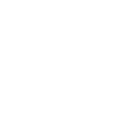 With the 
Holy Spirit
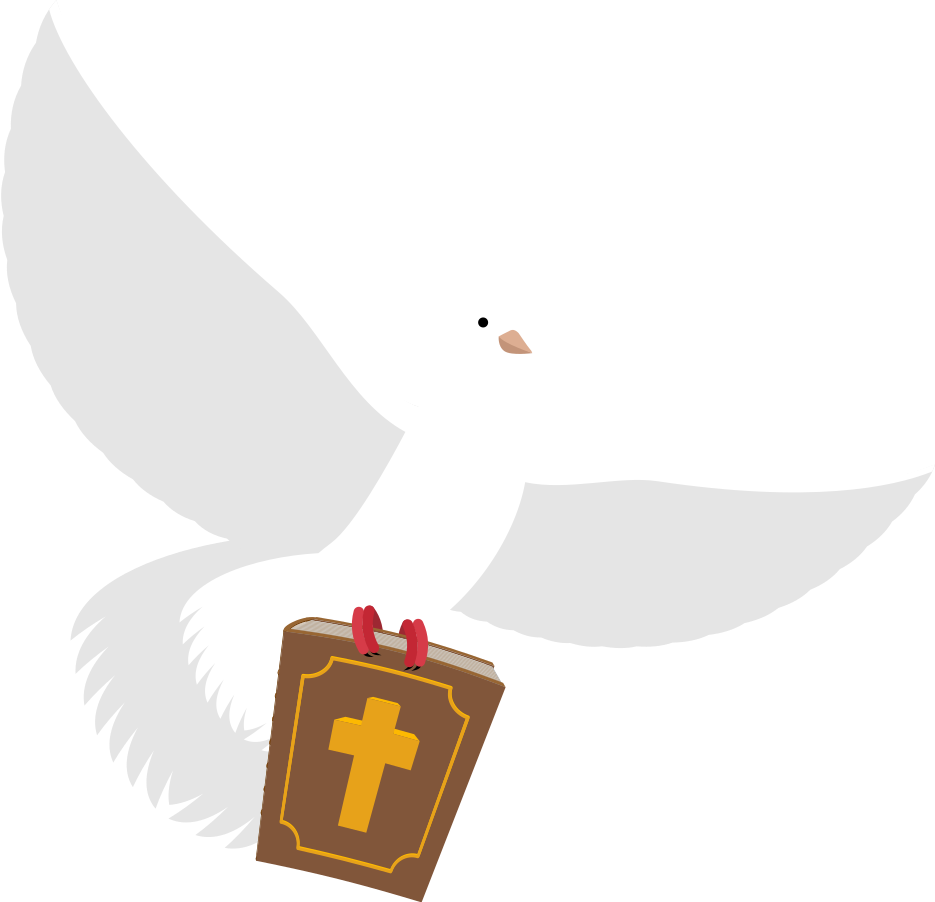 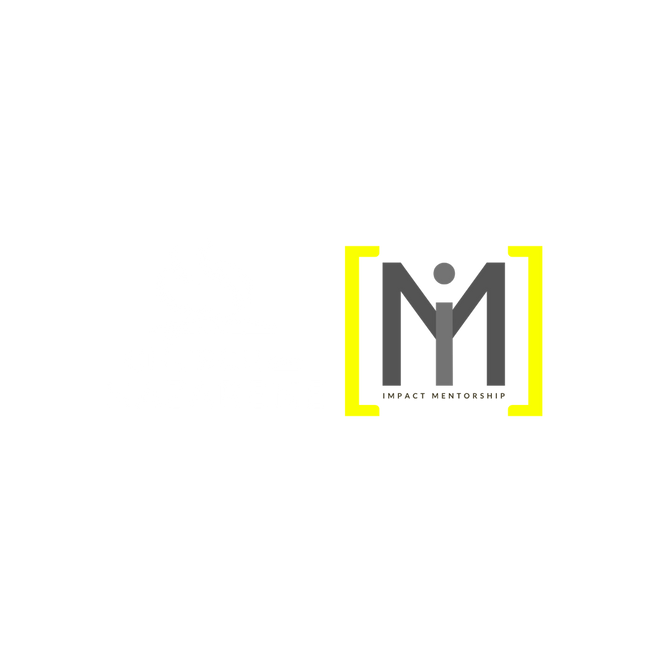 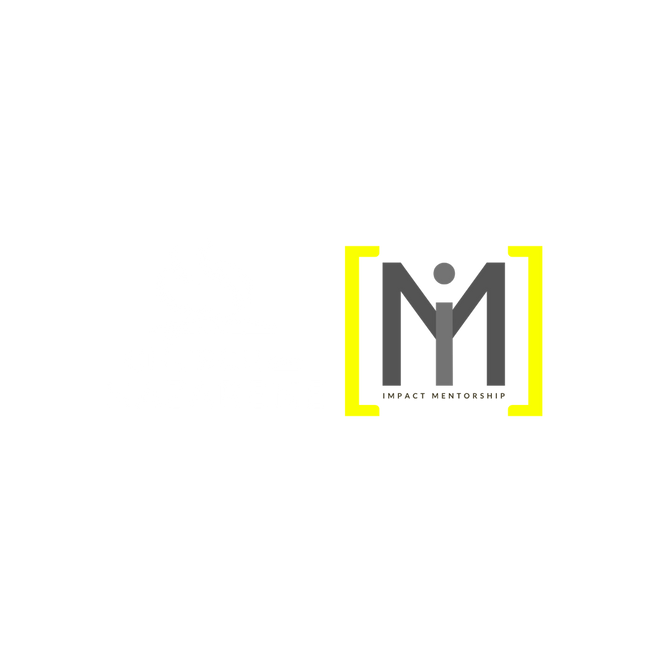 ACTIVE LISTENING / PRACTICE
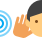 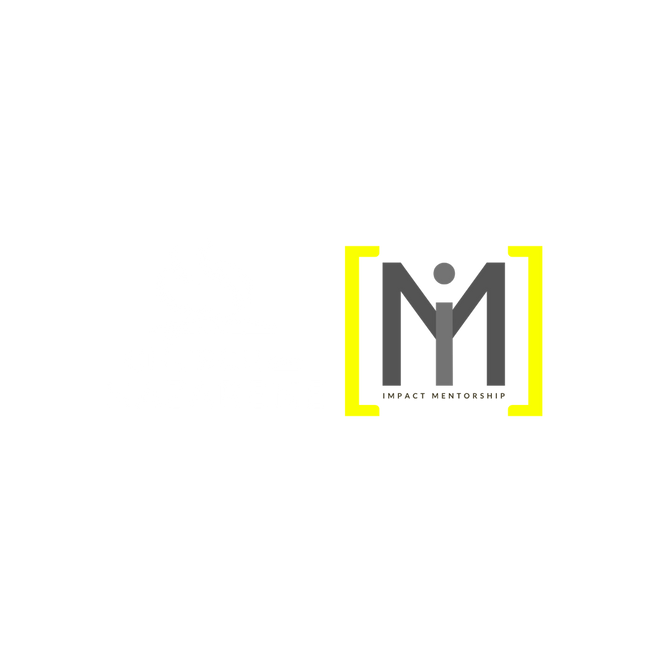 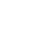 PRACTICAL LISTENING INSTRUCTIONS
One person in the group will share about a challenge he is facing or a decision he has to make. IT MUST BE REAL, NOT FICTITION.
The person will share for three minutes.
When you have finished, each of the people who was listening to you, in strict turns, without interrupting, will give you a one-minute summary of what she has understood. THE PERSON SHOULD NOT INVENT ANYTHING, JUST SUMMARIZE.
4. The person who shared will check if the summary is correct or not.
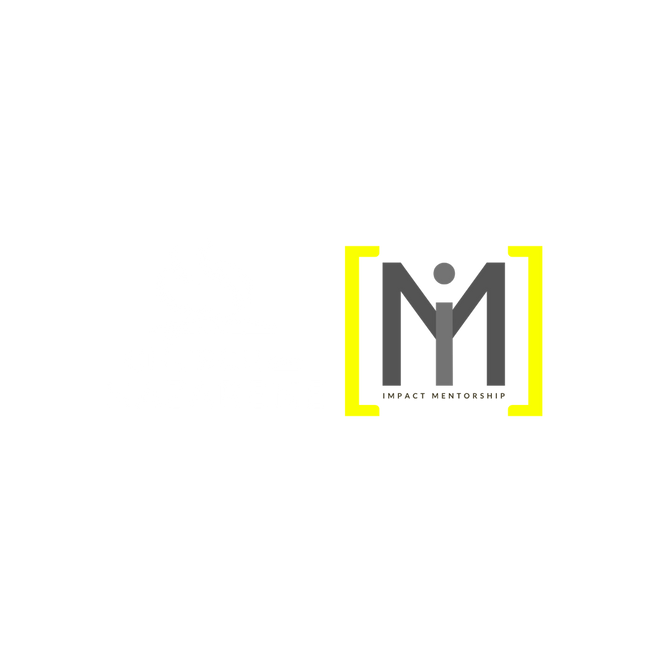 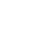 ASK / POWERFUL QUESTIONS
A question is powerful to the extend that it generates reflection in the person, and therefore, it helps him to acquire awareness and responsibility.
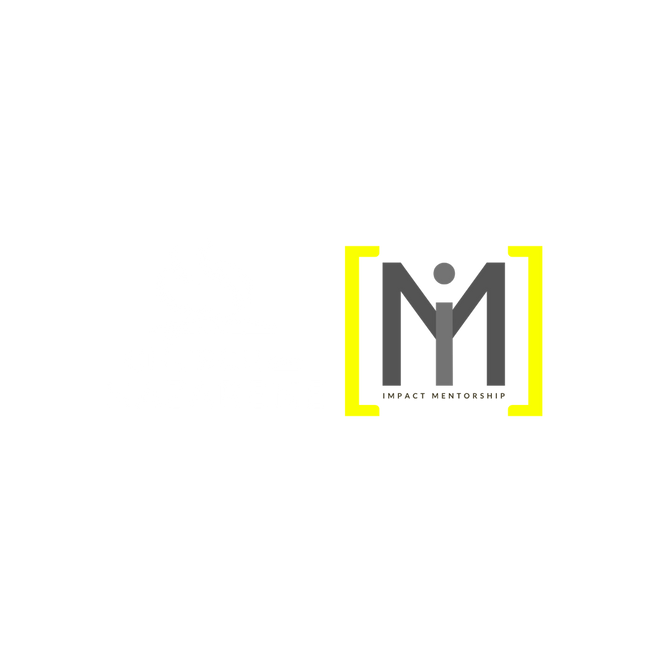 ASK / POWERFUL QUESTIONS / EXAMPLES
Are you happy with your ministry?
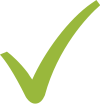 How do you feel about the ministry?
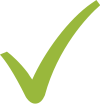 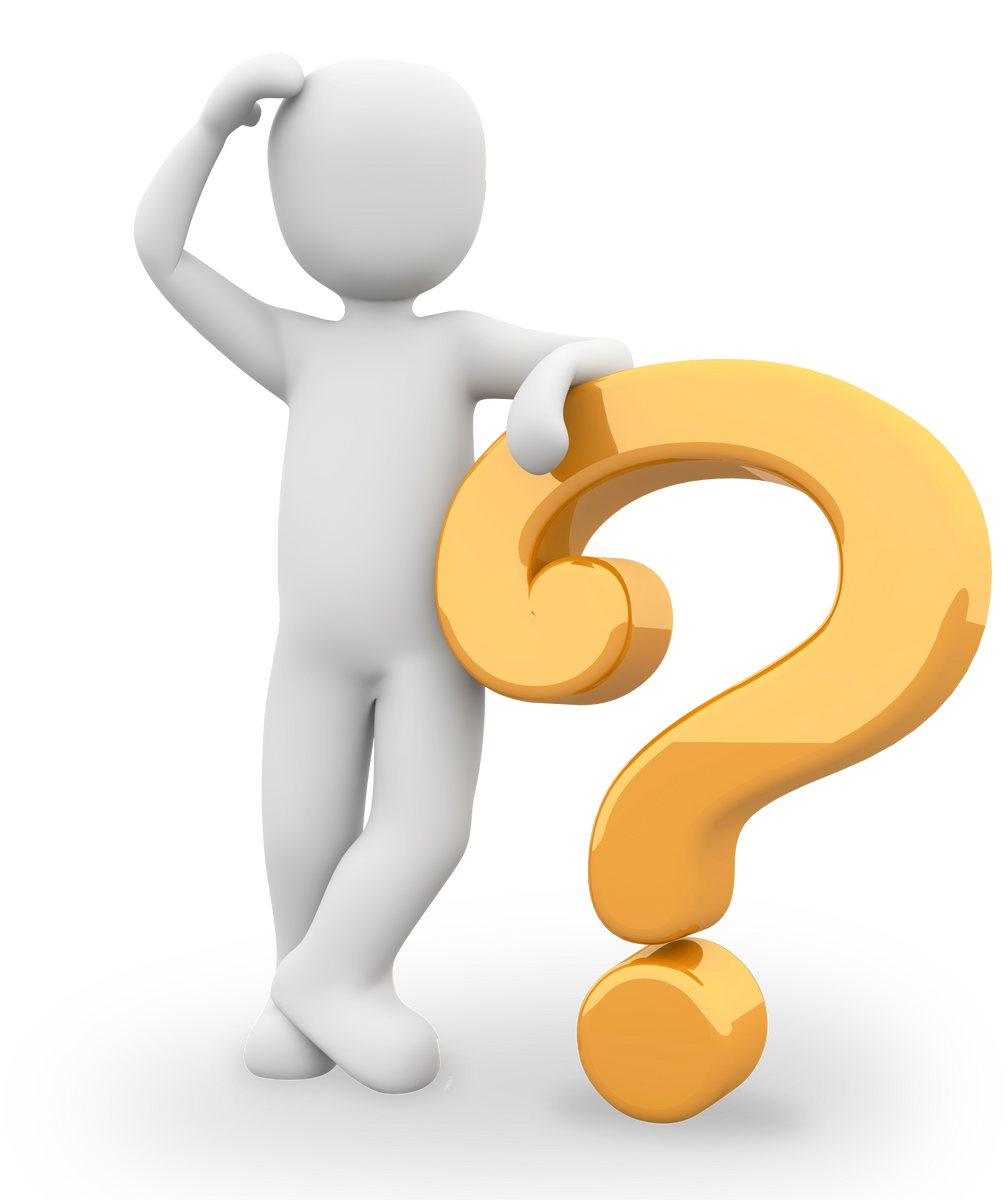 What is the most rewarding thing about your ministry?
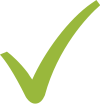 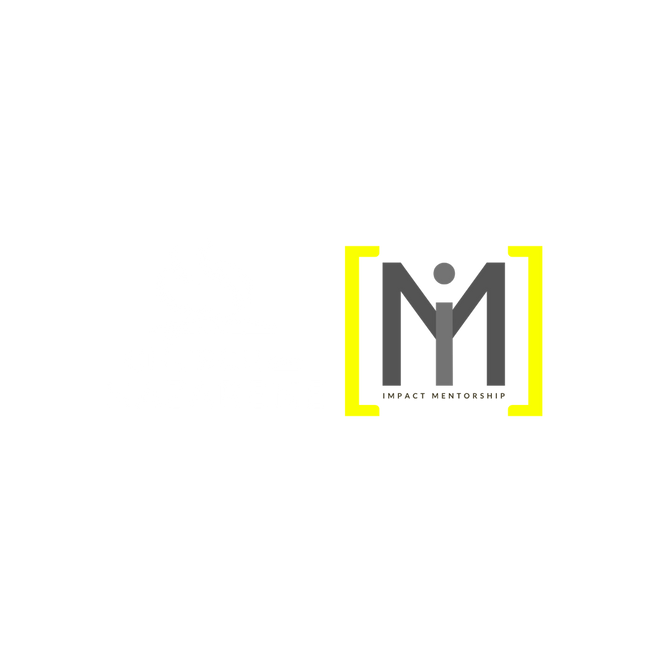 ASK / POWERFUL QUESTIONS / EXAMPLES
How is your ministry related to God's calling in your life?
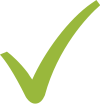 For what reason did God lead you to this ministry?
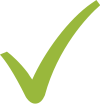 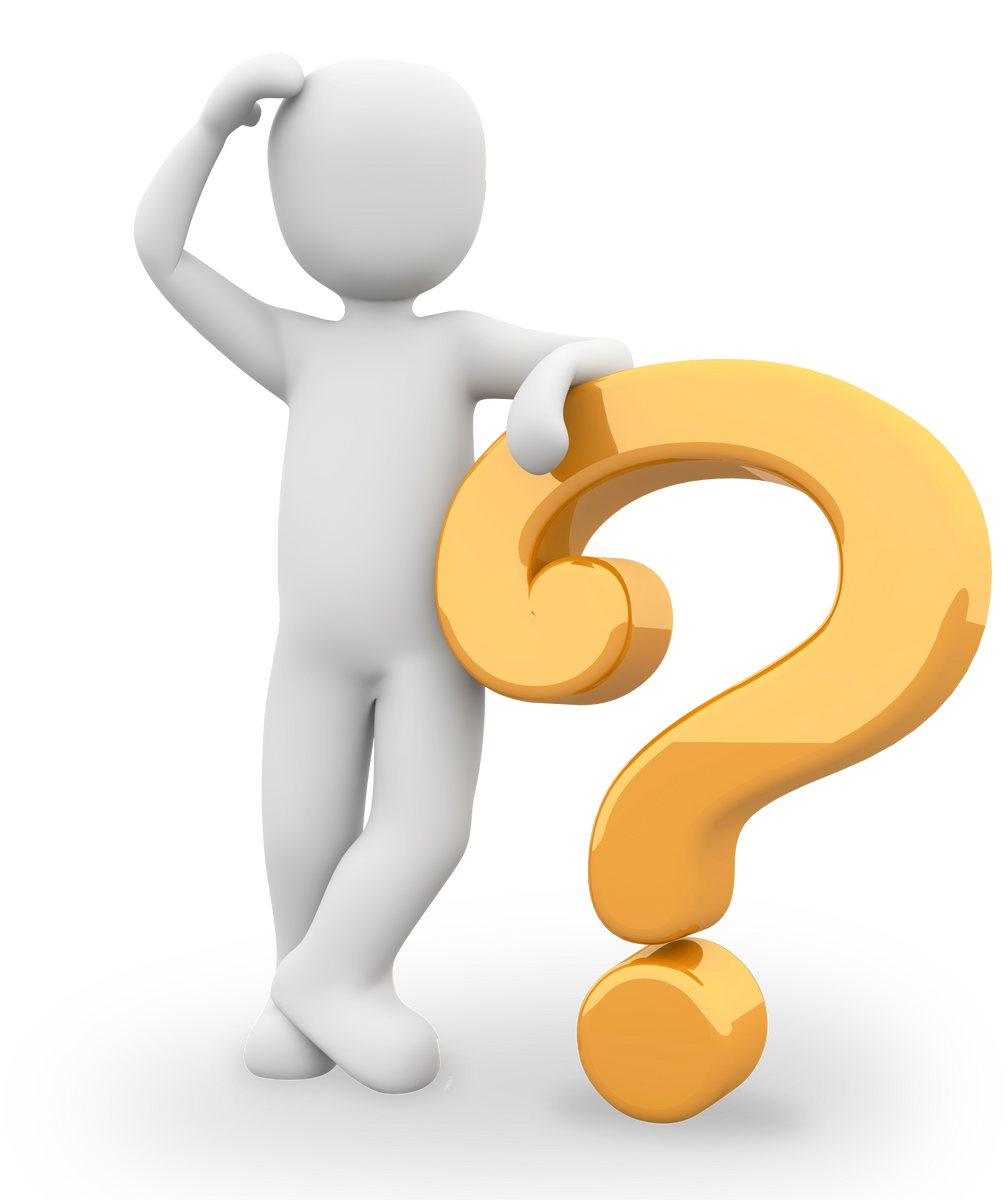 How are you going to apply in your personal life what you have learned?
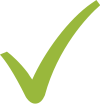 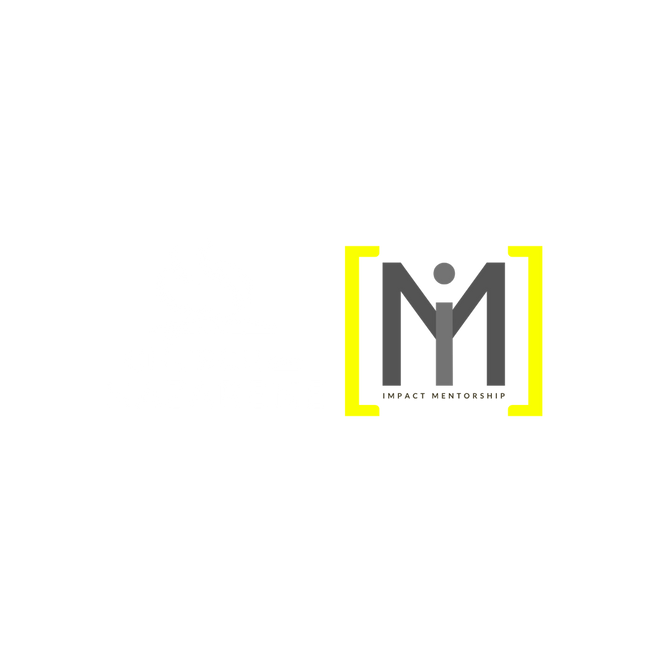 ASK / PRACTICE
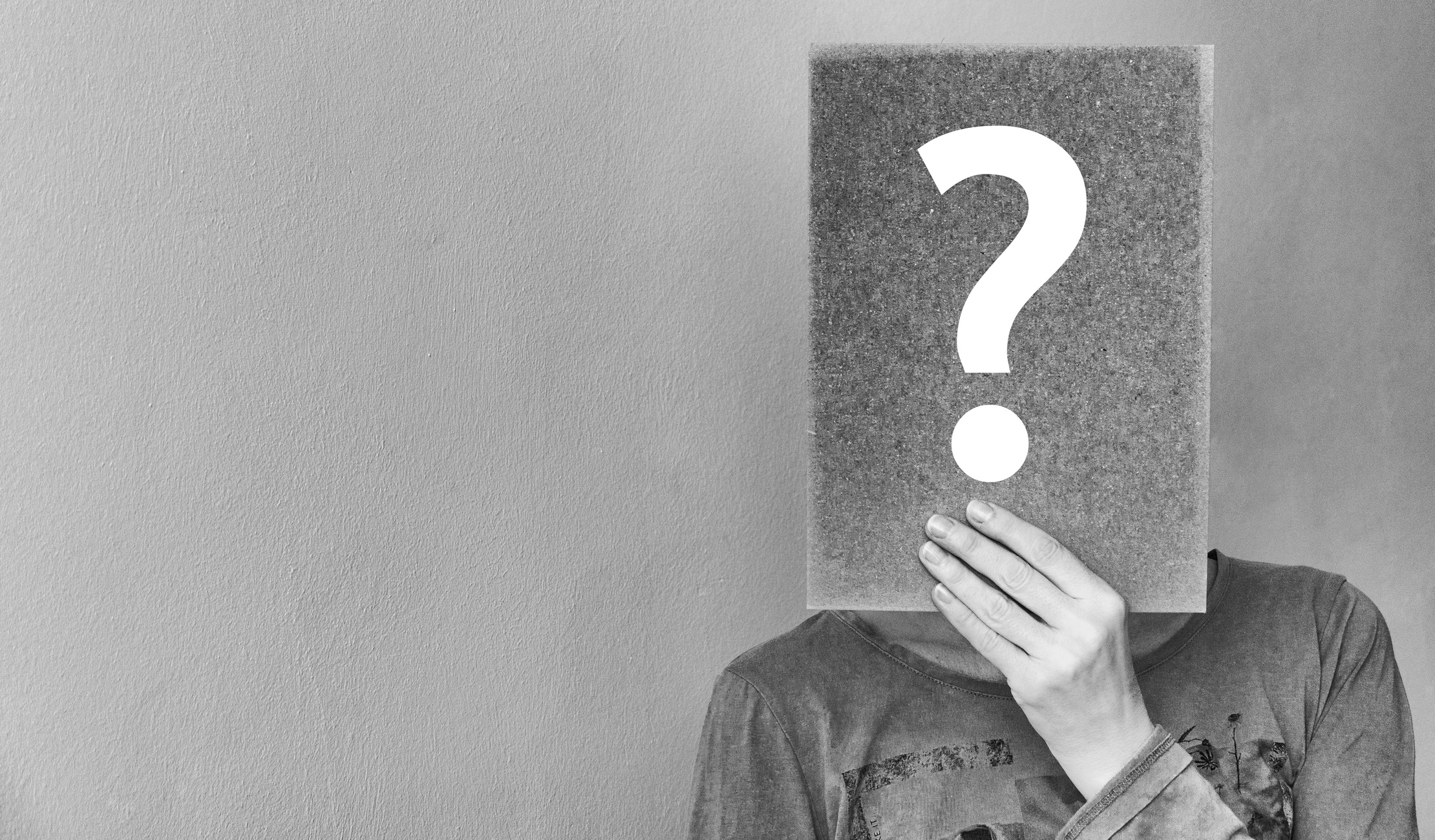 ASK / TYPES OF QUESTIONS
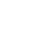 Closed
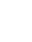 Open
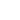 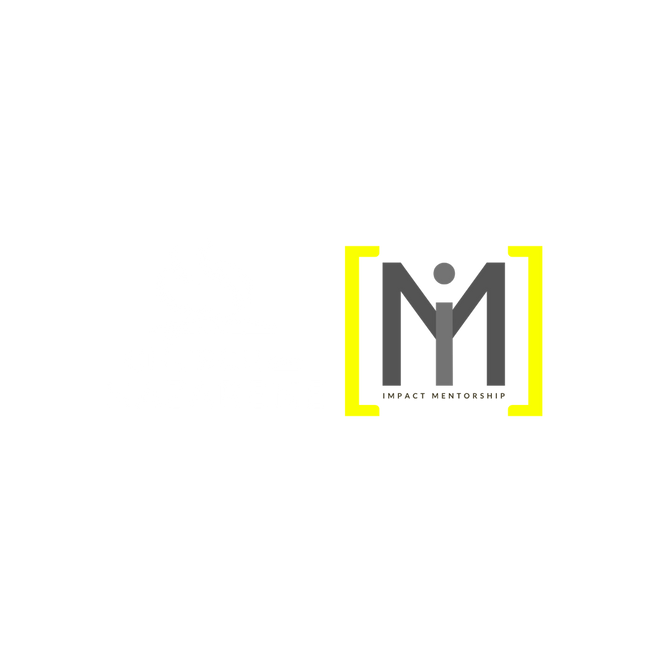 Guiding
ASK / TYPES OF QUESTIONS
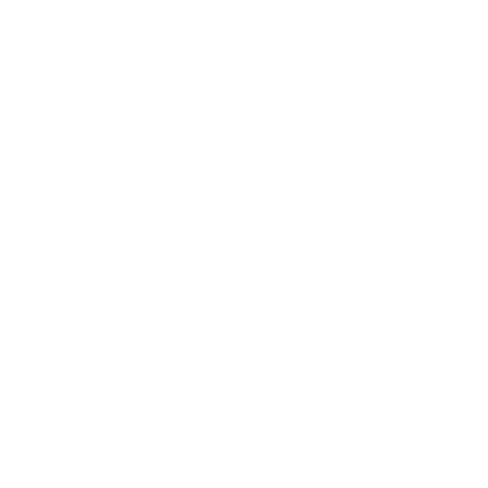 About emotions
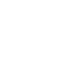 About 

facts
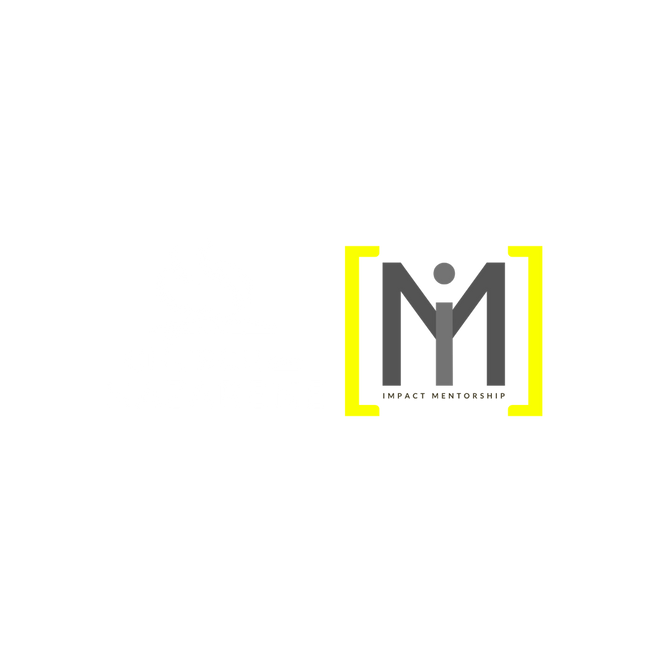 ASK / TYPES OF QUESTIONS
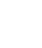 Why
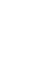 Permission
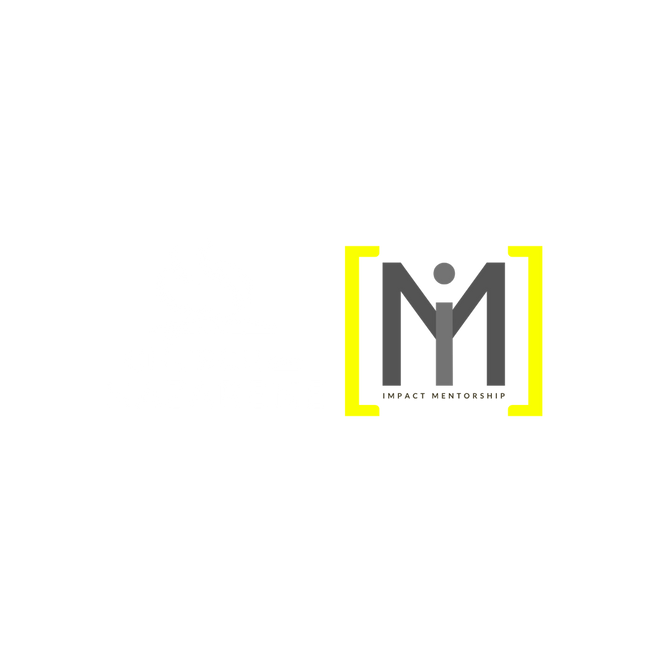 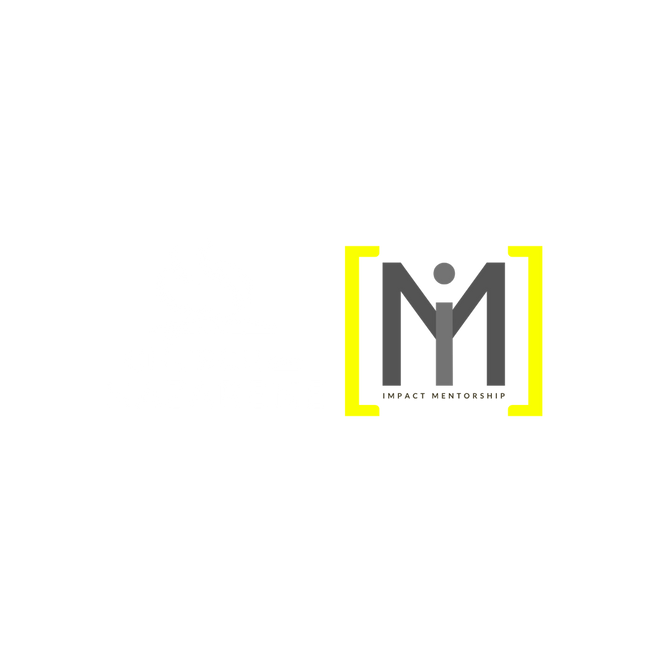 APPLY / THE IMPORTANCE OF ACTION
Step 1: What have you learned of our conversation?
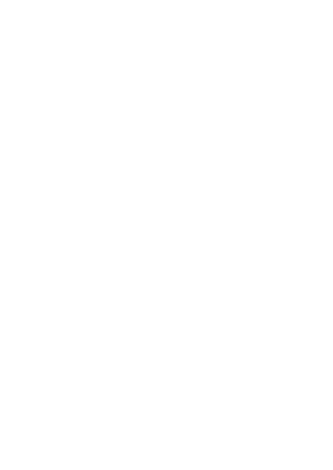 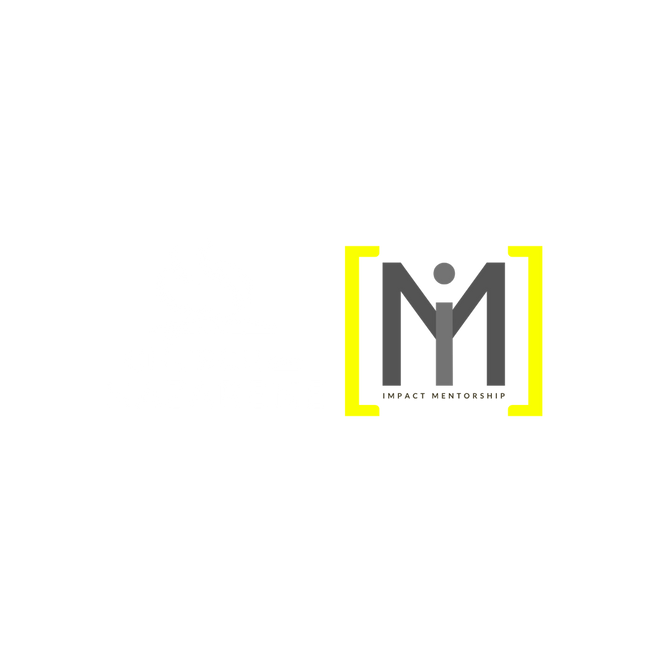 APPLY / THE IMPORTANCE OF ACTION
Step 2: What step, no matter how small, are you going to carry out to move forward?
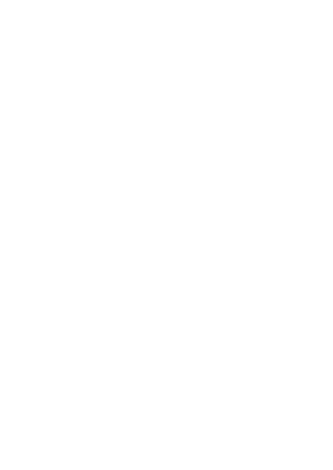 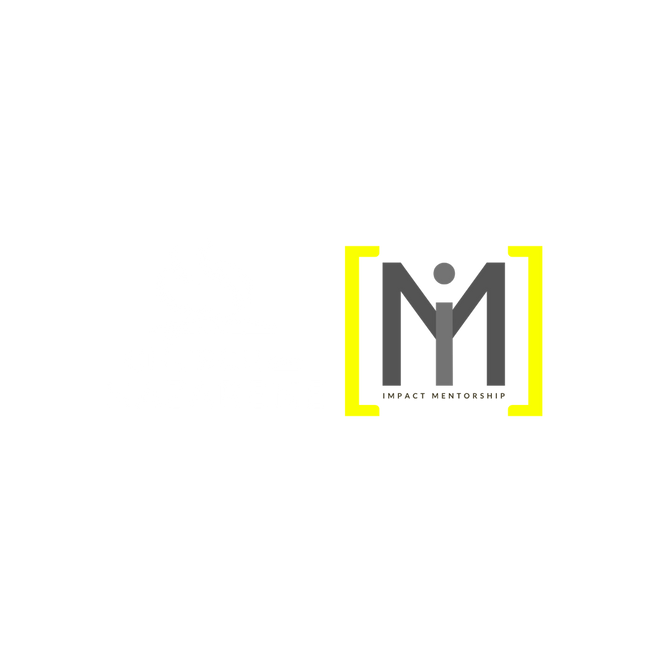 APPLY / THE IMPORTANCE OF ACTION
Step 3: How are you going to do it, when are you going to do it?
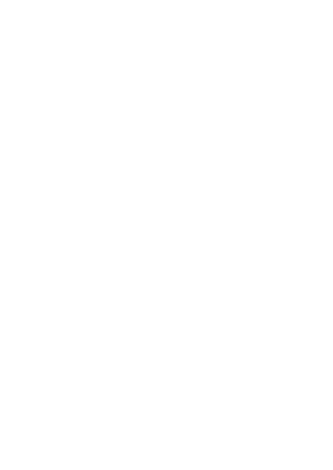 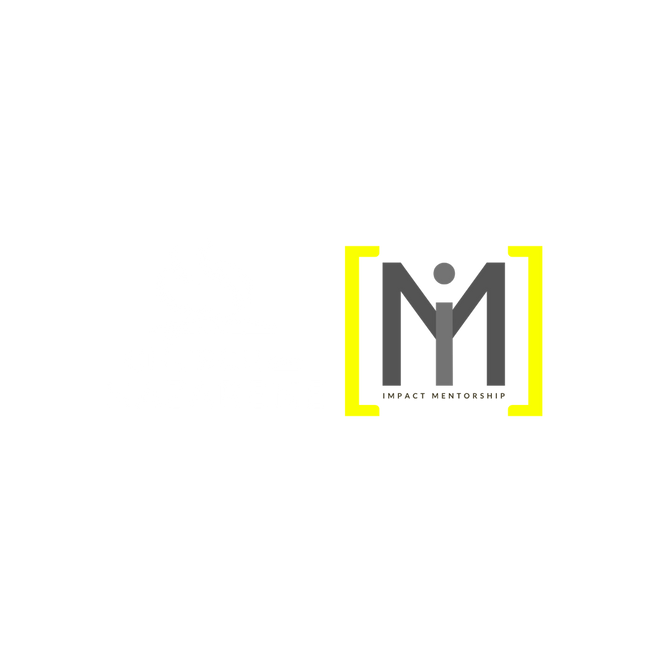 APPLY / THE IMPORTANCE OF ACTION
Step 4: What progress have you experienced in your practical steps?
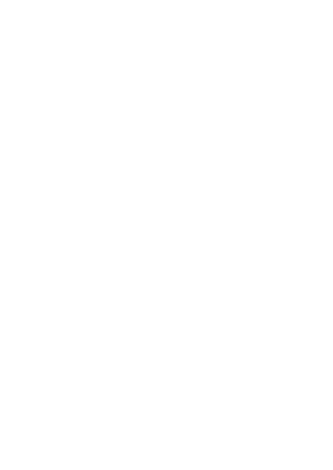 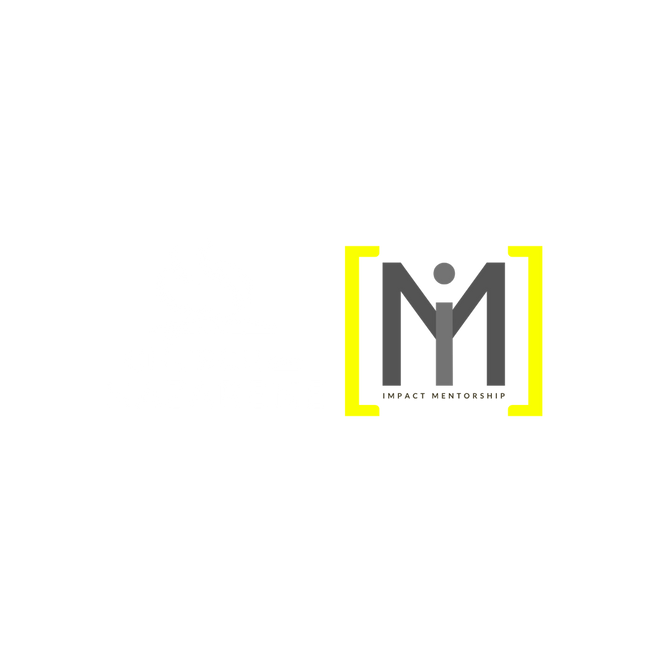 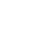 PRACTICAL APPLICATION INSTRUCTIONS
On a personal level, each participant writes the answer to these two questions:

What was the most important thing that I learned today?
What practical step, no matter how small, am I going to take to implement it?

2. Each person will have one minute to share what they have written. The rest listen without comment.